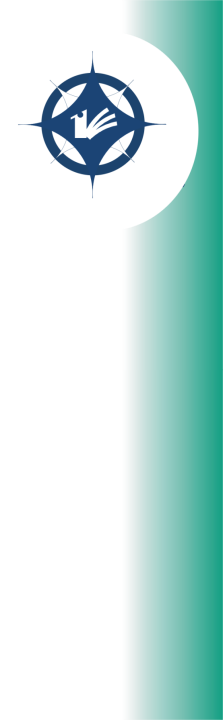 Дебаты как образовательная технологияИрина Анатольевна Кухаренкогимназия №1 «Универс», г. Красноярск
Рефлексивно-аналитический форум «ФГОС ООО: новые практики»
Секция «Организационно-содержательные изменения в старшей школе»
11-12 февраля 2019г.
Вопрос о результатах образования - новый ФГОС: откуда ноги растут?
ТРИ РАМКИ:
вызовы времени (1)
тенденции и результаты национальных систем образования (2)
психолого-педагогическая концепция «Школа возраста» (3)
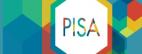 Новый взгляд на образование и его результаты.Чему должны научиться дети (OECD 2030)
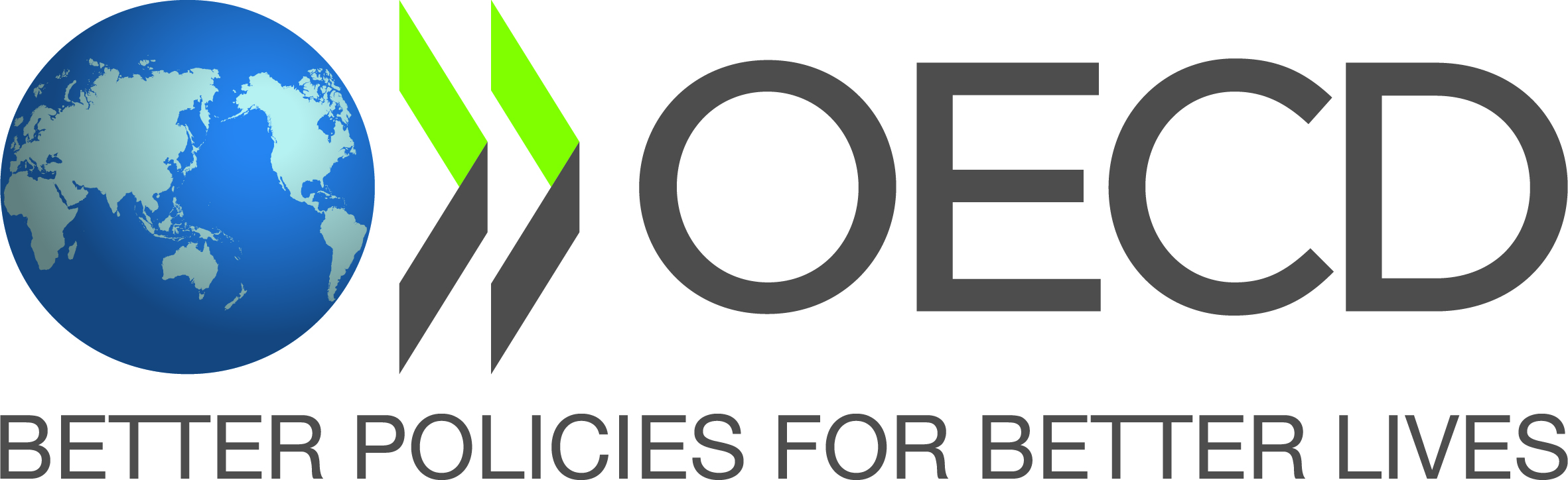 Как дети способны действовать
Предметные
Межпредметные
Практические
Когнитивные и
 мета-когнитивные
Социальные и эмоциональные
Физические и практические
Способность мобилизовать 
знания, умения, отношения и ценности, а также проявлять  рефлексивный подход к процессу обучения, обеспечивающая возможность взаимодействовать  и действовать в мире
Schleicher A., Ramos G. Global competency for an inclusive world // OECD, 2016. URL: https://www.oecd.org/pisa/aboutpisa/Global-competency-for-an-inclusive-world.pdf
Оценка результатов образования – измерять инструментальный, действенный характер знаний и умений
Ключевая цель образования – создание условий для взросления школьника через:
формирование умений,
развитие способностей к освоению деятельностей разного рода,
развитие готовности быть активным, осознанным, умелым.
Методологическая основа ФГОС – системно-деятельностный подход
Что посеешь, то и пожнешь…
Основное противоречие современной ситуации школы:
Почему не удается перейти к практике формирования умений?
Цели образования – на языке умений и компетентностей
Контрольно-измерительные материалы – компетентностного характера
Дефициты старшеклассников и недавних выпускников
не могут построить рассуждение и предъявить его устно: высказывания не развернуты, не имеют структуры, являются набором слов, более или менее относящихся к теме…

зачастую не могут говорить на предметную тему, например, обществоведческого характера, более 1 минуты…

не различают такие формы, как тезис (утверждение), объяснение тезиса, аргумент, факт; не могут их применить в своем высказывании…

…
Пора думать не только об оценке, но и о формировании оцениваемых умений
Нужны изменения
Классно-урочная система не формирует умения и компетентности
Нужно менять образовательное пространство и учебный план (формы учебной работы и занятий, учебные материалы и пр.)
НО
Разового изменения формы учебного занятия мало
Нужны изменения
Дать задание = научить
Классно-урочная система не формирует умения и компетентности
Нужно менять образовательное пространство и учебный план (формы учебной работы и занятий, учебные материалы и пр.)
НО
Разового изменения формы учебного занятия мало
осмысливать свое действие
совершать пробы
Формирование любого умения невозможно развернуть в одно действие
Регулярные места практики, опыта
Учебные событийные пространства
понимать и восполнять дефициты
Мы говорим о таких умениях, способностях, которые не могут сложиться в рамках одного предмета
находить ошибки, опробовать новые способы
Что позволит нам увидеть реальную картину становления умений?
Публичная* демонстрация результатов учения
Публичные места/процедуры демонстрации образовательных результатов должны:

быть выстроены в компетентностном, деятельностном виде (связывать предметные и метапредметные умения);
содержать в себе необходимость самостоятельной работы учащихся при подготовке (т.е. должны быть развернуты во времени);
иметь набор критериев оценки в специальных формах для учителей и учеников (критерии должны быть сформулированы на языке предметных умений);
включать в себя формы и/или процедуры развернутой (качественной) обратной связи (экспертные мнения, рефлексия и анализ пробы и пр.);
получить высокий статус относительно существующих (традиционных) форм оценивания;
быть встроены в учебную программу, тематическое планирование, учебный процесс ступени (школы).

* Публичные – т.е. предъявленные не только для тех, кто учит; не только в рамках ситуации формирования
Обществознание как учебный предмет в школе
Ключевые умения связаны с определением понятий и умением выражать и аргументировать свою позицию по поводу значимых социальных проблем (обществоведческое эссе)
Требует развернутых письменных и устных высказываний
Вопросы и темы выражены в форме неоднозначного высказывания – нужно уметь выявить проблему, которая «стоит за… (темой/суждением/утверждением)»
анализировать социальные ситуации
выделить и сформулировать проблему
рассмотреть проблему в обществоведческом контексте (выдвинуть суждение и построить его доказательство)
Нужны коммуникативные практики
Дебаты как образовательная технология(опыт гимназии «Универс»)
Старшая школа
Публичный экзамен по обществознанию в форме дебатов (10 класс)
Учебные модули в программе курса «Обществознание»
Метапредметное погружение «Аргументы и факты» (выездная школа для 11 класса «Интеллектуальная выносливость: шаг 3»)
Конференция старшей школы; Научные бои
Подростковая школа
Курс по выбору «Дебаты»
Публичные дебаты в подростковой школе
Интеллектуально-творческие игры (ИТИ). Парный тур «Коммуникативные бои»
Форматы:
Дебаты Линкольна-Дугласа
Британские парламентские дебаты
Американские парламентские дебаты
Дебаты Карла Поппера
Всемирный школьный формат дебатов
Формат школьных проектов
…
Старшая школа
Публичный экзамен по обществознанию в форме дебатов
10ый класс, профильные группы - необходимое условие освоения программы по обществознанию
Этапы
Отборочный тур (в учебных группах): команды 3-5 человек; победители проходят в следующий этап (Публичный экзамен)
Публичный экзамен: команды из разных учебных групп, успешно выступившие в Отборочном туре
Ведущий процедуры – учитель, ведущий в данной группе либо другой по приглашению
Судьи Отборочного этапа: не могут быть учителя, ведущие уроки по обществознанию в данной группе (общий согласованный набор критериев и формат судейского протокола).
Судьи финального этапа – администрация СШ, учителя других предметов, имеющие опыт участия в дебатах, коммуникативных боях и пр., учителя истории, обществознания, человековедения
Участие в Публичном экзамене – обязательное условие получения отметки за четверть (ученик не может получить «5», если не участвовал в Публичном экзамене).
Отметка каждому ученику в команде выставляется в соответствии с результатом выступления всей команды
Система оценивания предъявляется на 1ом этапе; открыта,  обсуждаема, конвенциональна,  строится на основе критериального оценивания
Старшая школа
Публичный экзамен по обществознанию в форме дебатов
Темы формулируются на основании материала, который изучается на уроках обществознания и права в течение года 10 класса
Группируются в несколько блоков:
Программный материал
Общество и природа;
Общество и культура;
Общество и человек;
Человек и его деятельность;
Многообразие общественного развития;
Типы социальной динамики;
Современный мир и его основные характеристики;
Глобализация.
Социальные проблемы (вопросы) актуальные для нашего города, края, страны

Объявляются последовательно; заранее
Задачи учителей – организация подготовки учеников к экзамену и проведение Отборочного тура в своей группе
Примеры тем:
Сохранность окружающей среды важнее экономического роста
Безопасность важнее свободы
Старая Европа должна закрыть границы // Миграция – катастрофа для современного мира
Экономические санкции со стороны Запада приносят России больше пользы, чем вреда
XX век принес здоровью человека больше вреда, чем пользы
Война – двигатель прогресса

Не любая тема может быть «дебатной». Формулировка тем – специальная задача и важный этап
Задачи и требования, которые ставит данная процедура перед учениками
Необходимость построить свое рассуждение на обществоведческом материале и предъявить его устно. Высказывание должно быть развернутым, иметь определенную структуру, раскрывать тему.

Учащийся должен говорить на предметную тему обществоведческого характера более 1 минуты.

Различать такие формы, как тезис (утверждение), объяснение тезиса, аргумент, факт и применять их в своем высказывании.

Обнаруживать и объяснить обществоведческую проблему, которая скрывается за определенной темой, вопросом, тезисом.

Самостоятельно в течение недели подготовиться по теме: поставить себе задачу, организовать свою работу, найти материал и переработать его; скооперироваться с членами группы/команды.
Почему Публичный экзамен – это важно, или Преимущества нового образовательного решения
Публичность оценки - ситуация принятия ответственности (педагогами и учениками) за достижение результата.
Делает очевидным и понятным для учеников, учителей и администрации достижение или недостаток компетентностных результатов.
Это ситуация публичного признания тех учащихся, которые овладевают умениями аргументации в коммуникации. А также - ситуация публичного признания самих этих умений.
Содержит критериальное оценивание, которое позволяет объективировать требования педагогов и трудности в достижении результата.
Это ситуация независимого оценивания в событийной форме; формирует важные установки:
на необходимость кооперации со своим педагогом, а не на «выпрашивание» отметки,
ключ к учебному успеху – это достижение умелости, а не просто выполнение заданий: «не для школы, а для жизни учимся».
Вовлекает широкий круг учителей в обсуждение сформированных или несформированных компетентностей и разработку путей их формирования.
Старшая школа
Что показал экзамен
Дефициты 10-тиклассников в ситуации, когда им предлагается задание на построение развернутого рассуждения:
организационно-мотивационные (умение работать самостоятельно, способность организовать себя и организоваться в группе для подготовки, сформулировать затруднение в содержании и/или материале, поставить для себя задачу на преодоление затруднения и пр.);
инструментальные (владение способами и приемами построения рассуждения по теме: выделение проблемы, формулирование тезиса (утверждения) в той или иной позиции, умение объяснить тезис, построить систему доказательства тезиса)

Учебные модули – средство развития ключевых умений в обществознании
направлены на развитие таких умений (образовательных результатов) школьников, как умение строить и предъявлять (собственное) рассуждение и умение читать и понимать разного рода тексты
«Свобода и необходимость»
анализ кейсов, понимание текстов, работа с определениями, проба построения рассуждения в группе («Гайд-парк), написание эссе (индивидуальная работа)
«Деятельность и способы познания мира. Научное познание»
анализ кейсов («Изготовление черепа инопланетянина своими руками»), определение и различение понятий (работа с теоретическими материалами), тренировка (анализ видеосюжетов из выпусков программ «НЕФАКТ», «Ученые против мифов»; «Критический сеанс «Верю – не верю»), демонстрация умений критического анализа («экспертиза» идей, утверждений)
Материалы
Описание процедуры Публичного экзамена дебаты.
Процедура, правила и схема игр отборочного и финального туров.
Темы игр отборочного и финального туров.
Правила построения утверждающего и отрицающего кейса.
Судейские протоколы (оценочные листы) игр отборочного и финального туров.
Кейсы к темам игр отборочного и финального тура.
Материалы для проведения консультаций.
Материалы двух модулей для программы курса «Обществознание».
Контакты:
Ирина Анатольевна Кухаренко
kuharenko@univers.su